Слово - основная единица языка6 класс
Человек – дитя природы!
Чем человек отличается от животных?
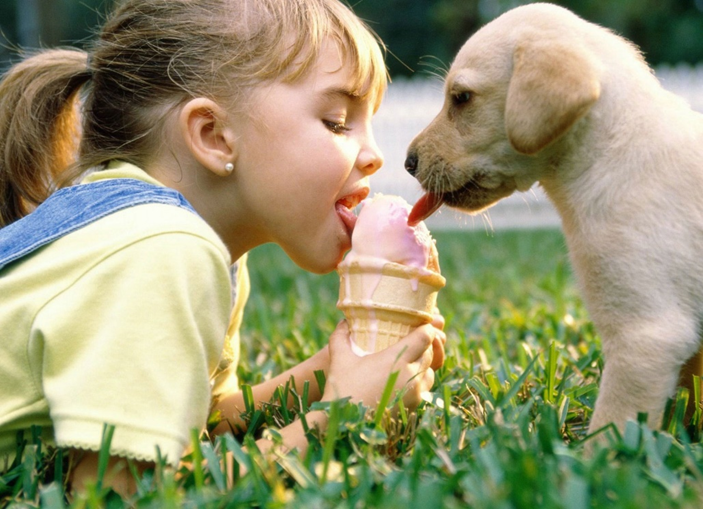 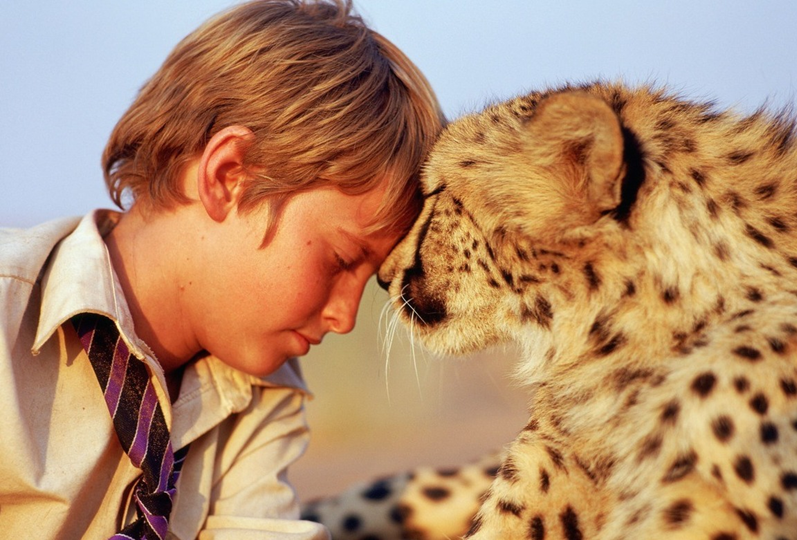 Отгадай загадку
Я молчу, и ты молчишь!
Может, ты мне объяснишь: 
Почему же ты молчишь?
И меня взяла тоска,
Но  нас выручить смогла единица языка.
 СЛОВО
Назовите тему урока
Слово – единица языка
Владимир Солоухин
Когда ты хочешь молвить слово,
Мой друг, подумай — не спеши.
Оно бывает то сурово,
То рождено теплом души.
Оно то жаворонком вьётся,
То медью траурной поёт.
Покуда слово сам не взвесишь,
Не выпускай его в полёт.
Им можно радости прибавить,
И радость людям отравить.
Им можно лёд зимой расплавить
И камень в крошку раздробить.
Оно одарит иль ограбит.
Пусть ненароком, пусть шутя.
Подумай, как бы им не ранить
Того, кто слушает тебя.
К. Чуковский«От двух до пяти»
Гениальность детского мышления и детского словотворчества.
Увидел картину с изображением мадонны:- Мадонна с мадонёнком.
- Я вся такая пахлая,Я вся такая духлая.
-И вертится у зеркала.- Я, мамочка, красавлюсь!
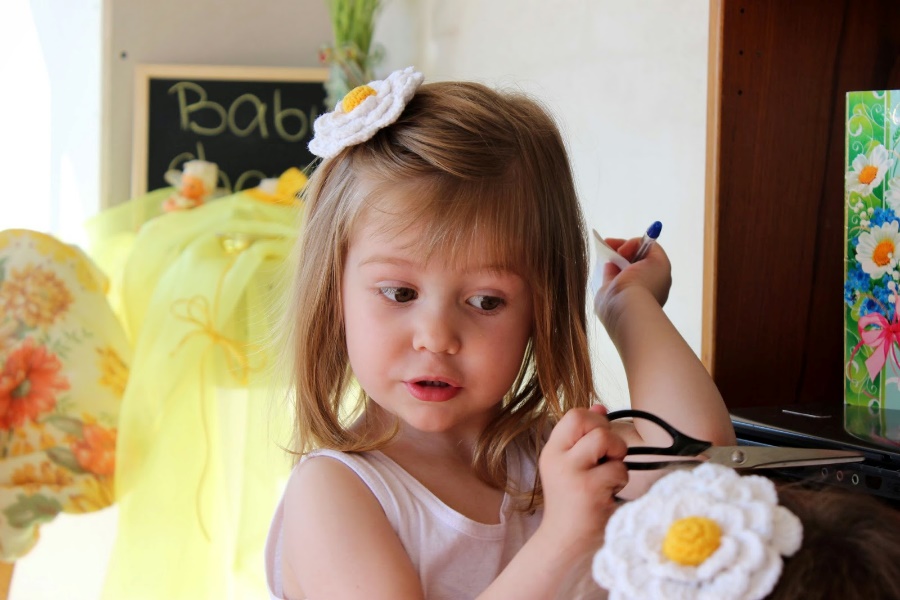 Все семейство поджидало почтальона. И вот он появился у самой калитки.Варя, двух с половиной лет, первая заметила его.- Почтаник, почтаник идет! - радостно возвестила она.
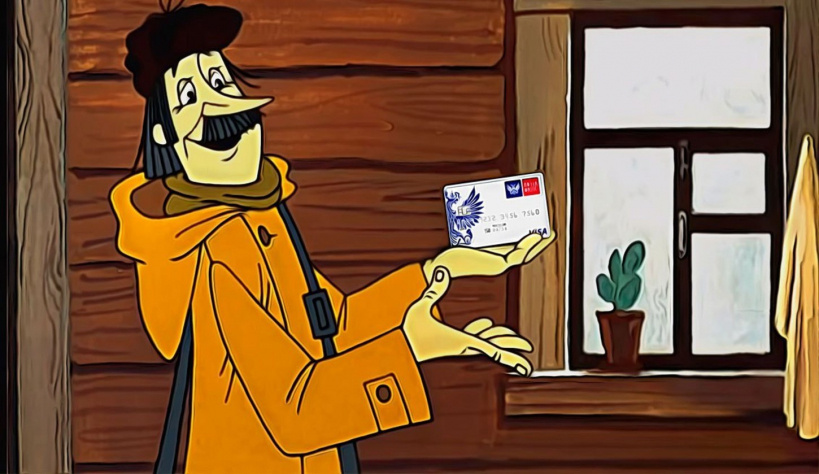 А из замужа обратно выйти можно?
Двухлетняя Джаночка, купаясь в ванне и заставляя свою куклу нырять, приговаривала:
- Вот притонула, а вот и вытонула!
Когда трехлетняя Нина впервые увидела в саду червяка, она зашептала в испуге:- Мама, мама, какой ползук!
Подсмотрено!
Вопрос в интернете: как отучить кота ТЫГДЫМИТЬ в 5 утра?
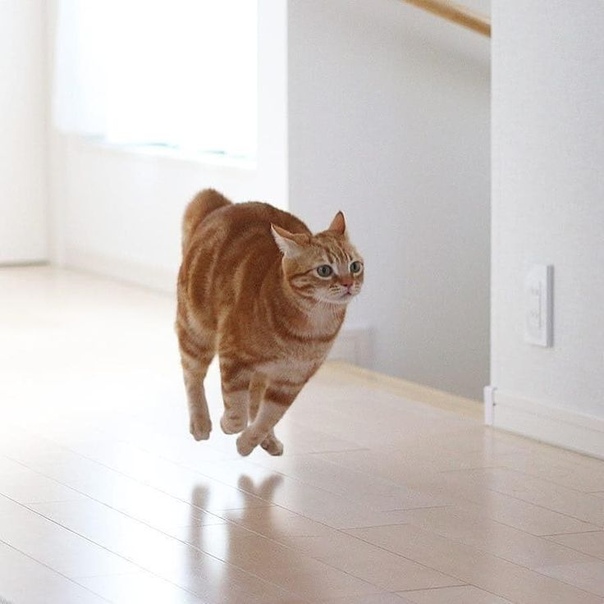 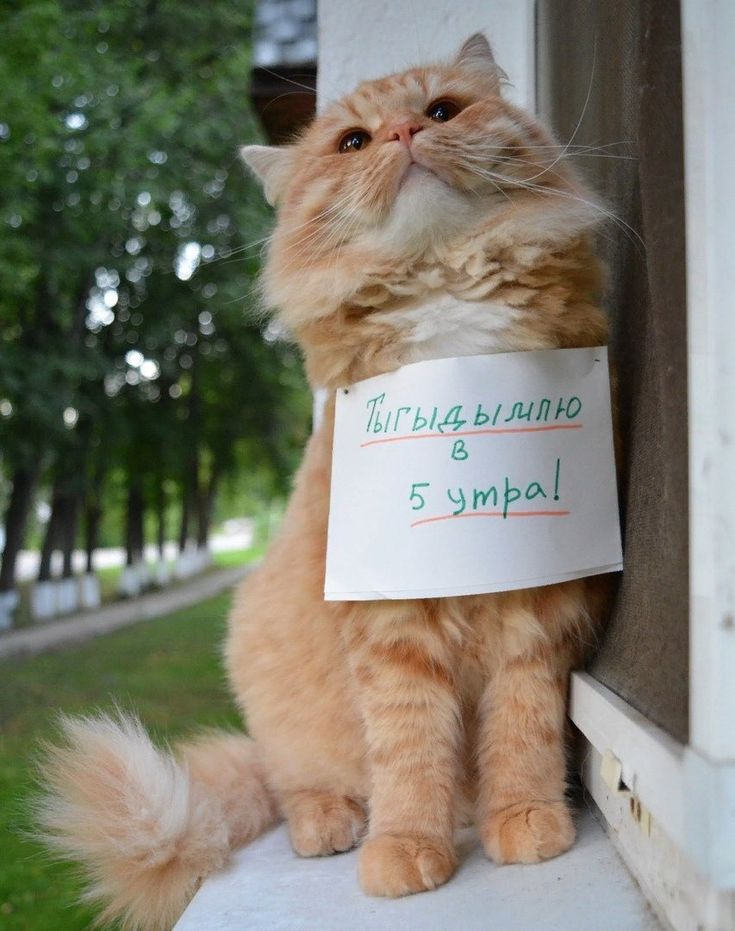 Эпиграф – это…
Краткое изречение, которое помещается перед произведением, выражая его главную мысль или отношение автора к событиям
Назовите слова, которые, по вашему мнению, «излучают поэзию»
Мама
Радость
Бирюза
Аквамарин
Буря
Проект
Слово
План проекта:
Этимология
 Лексическое значение: прямое или переносное.
Синонимы. Антонимы. Омонимы.
Морфологические признаки.
Загадки. Пословицы.
Сканворды. Кроссворды
Высказывания известных людей о слове русского языка.
Рефлексия
Оцените свою работу на карточках, используя прием незаконченных предложений:


•	"Было интересно…";
•	"Было трудно…";
•	"Я понял, что…"
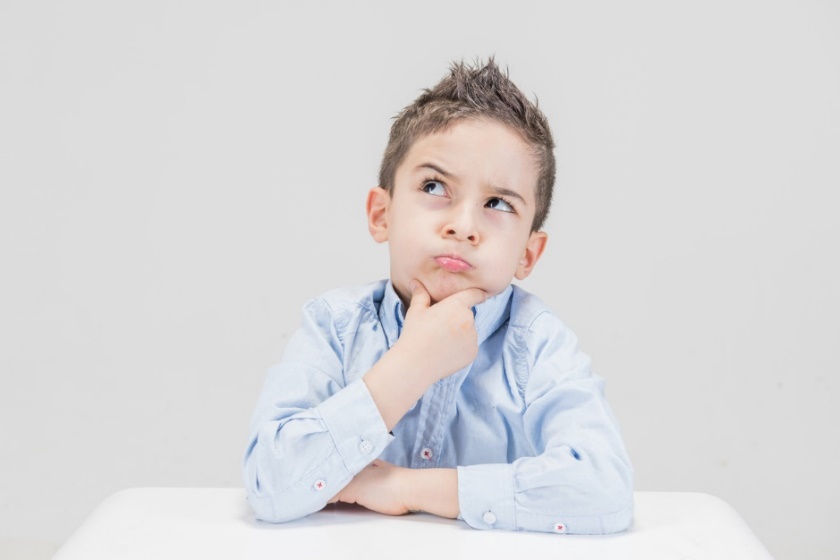 Домашнее задание: 
Придумайте необычное слово,
 а можно сочинить стишок.
Можете вспомнить слова своих сестренок и братишек и составить словарь «Словарь Машиных слов».
Прочитайте книгу К. Чуковского 
«От двух до пяти».
!!! РАБОТА С ПРОЕКТОМ
Спасибо за внимание!
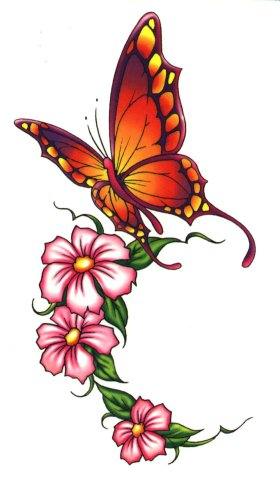